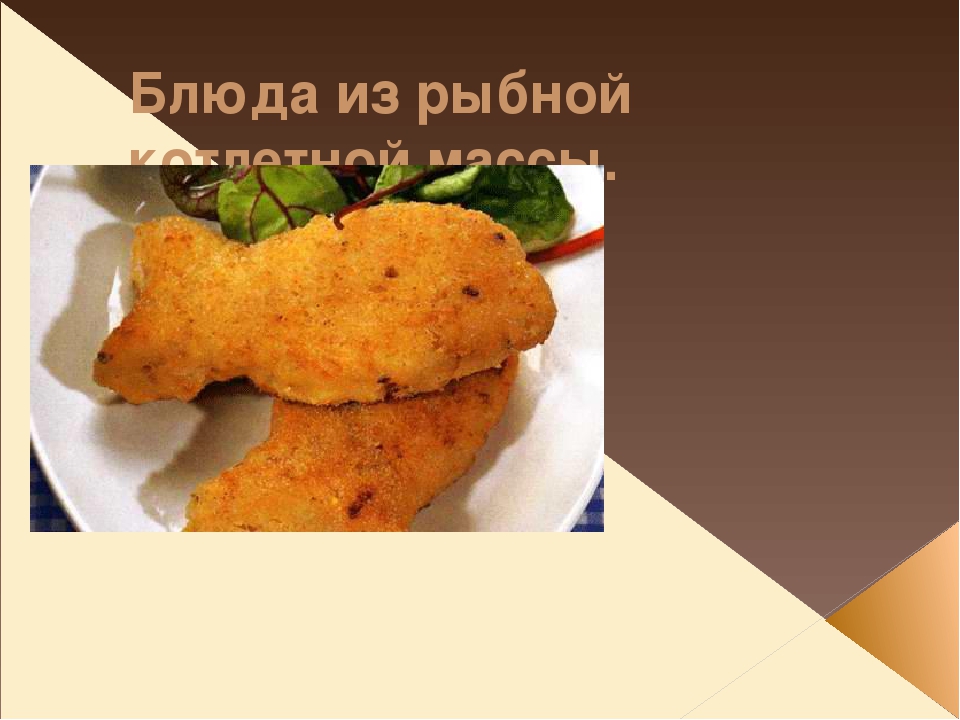 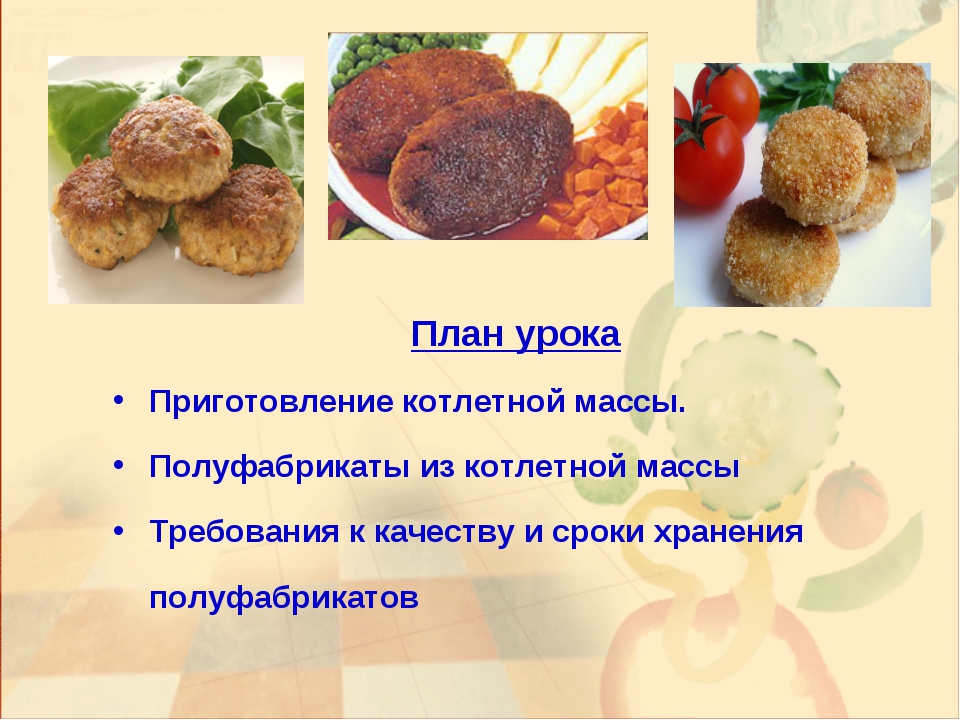 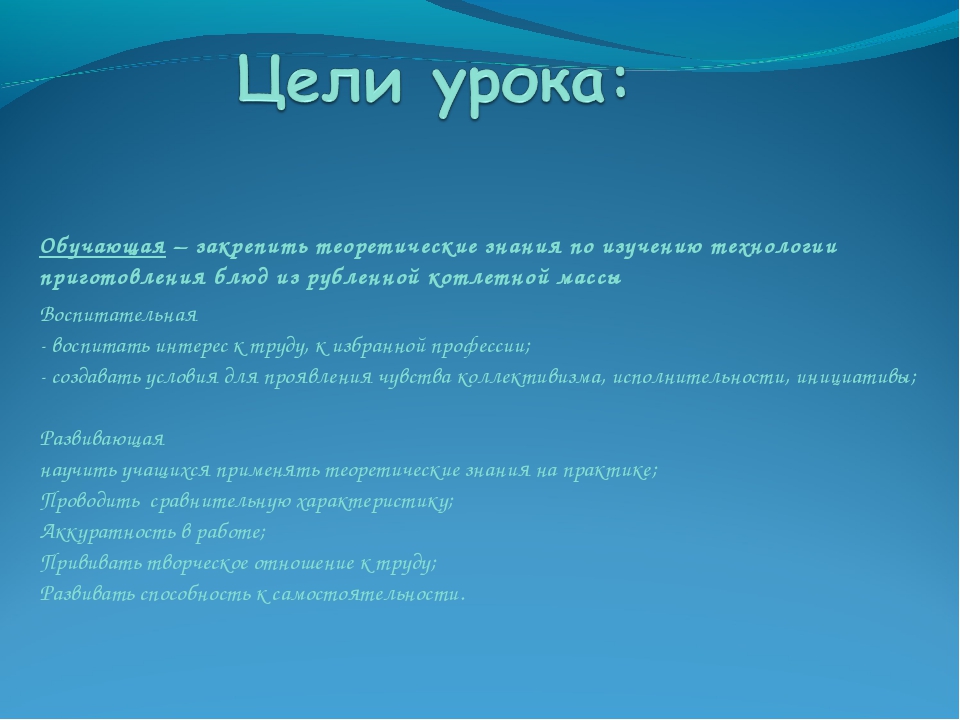 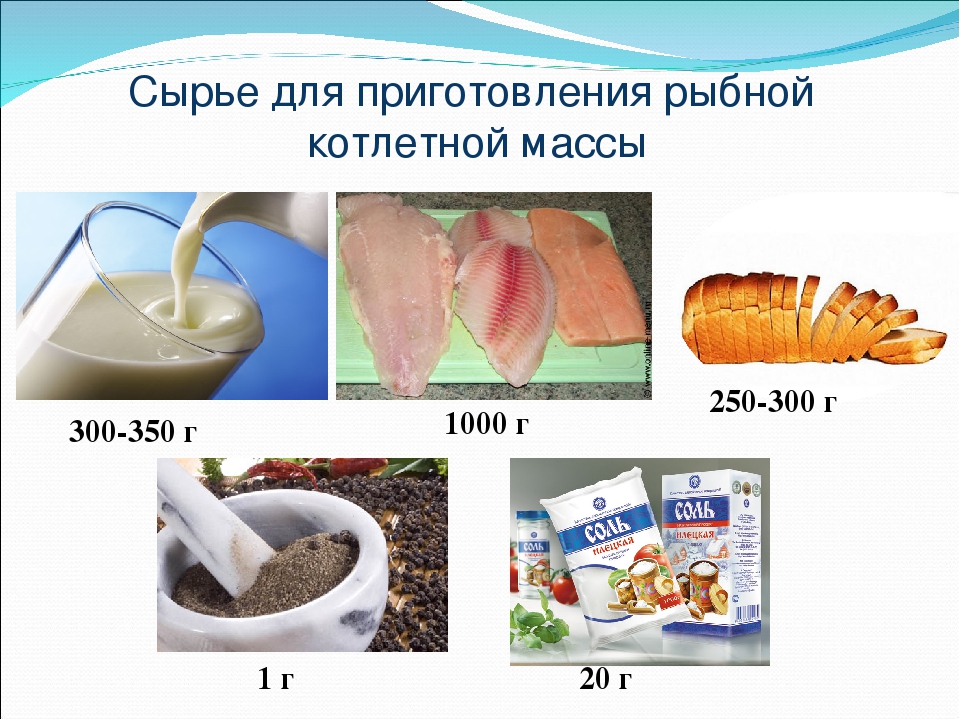 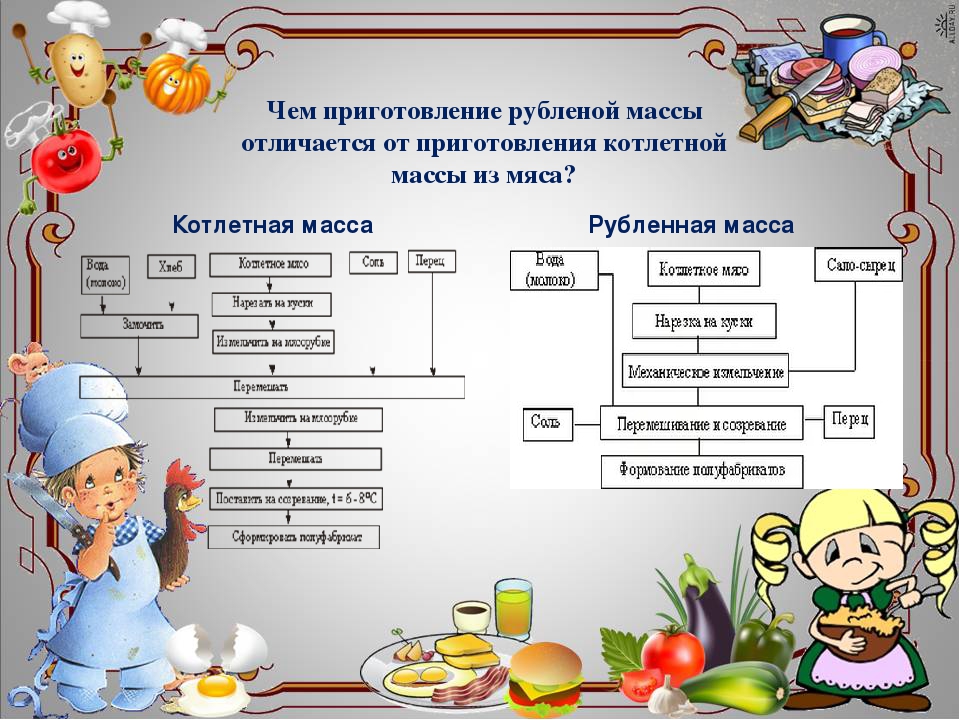 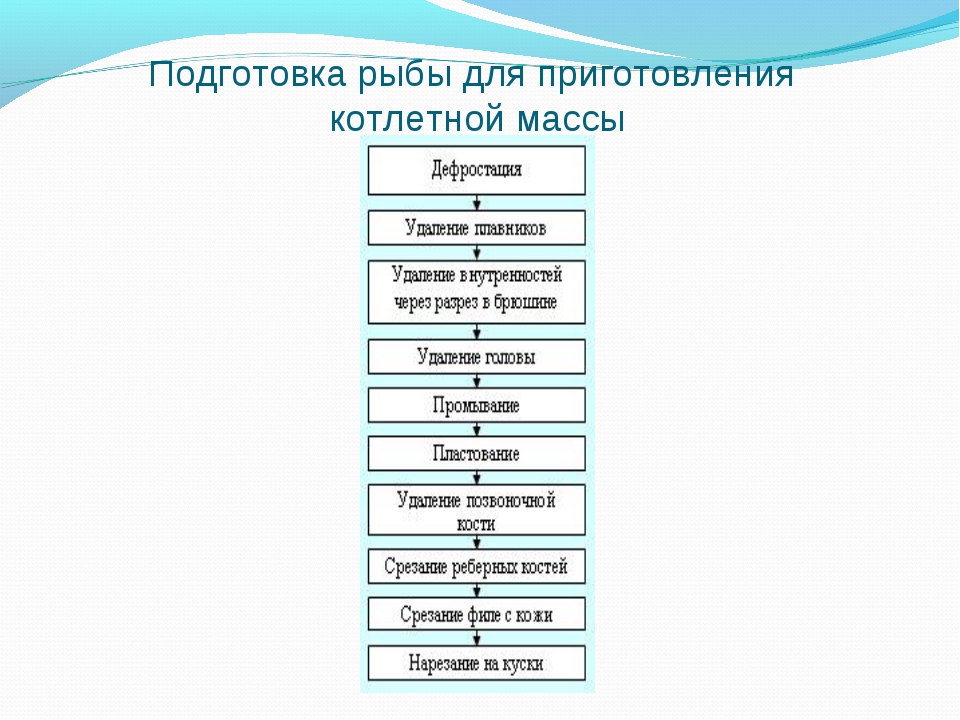 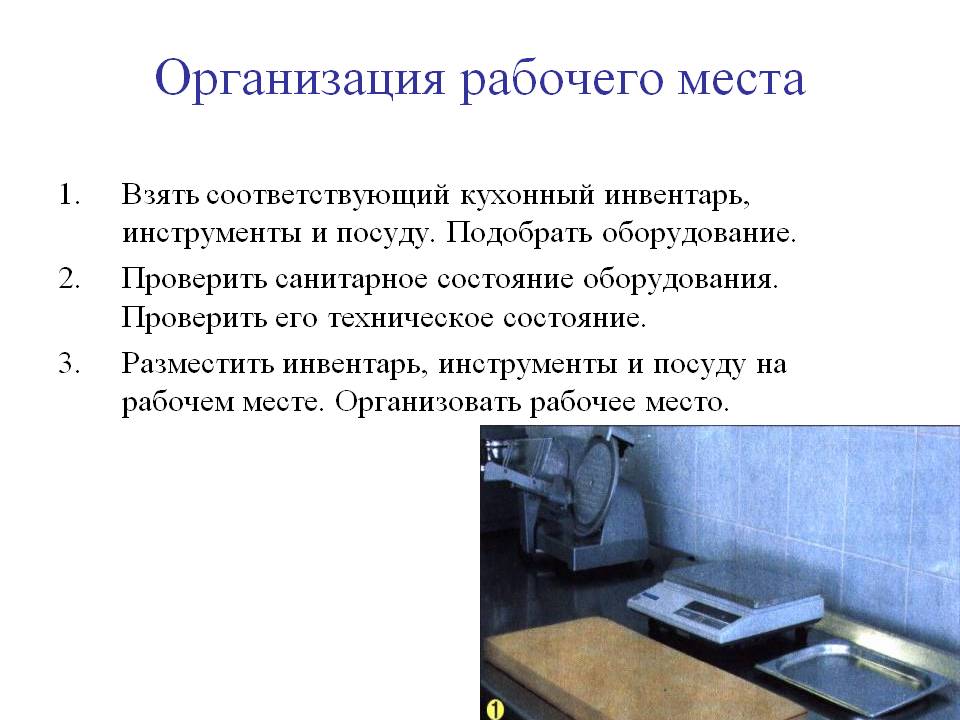 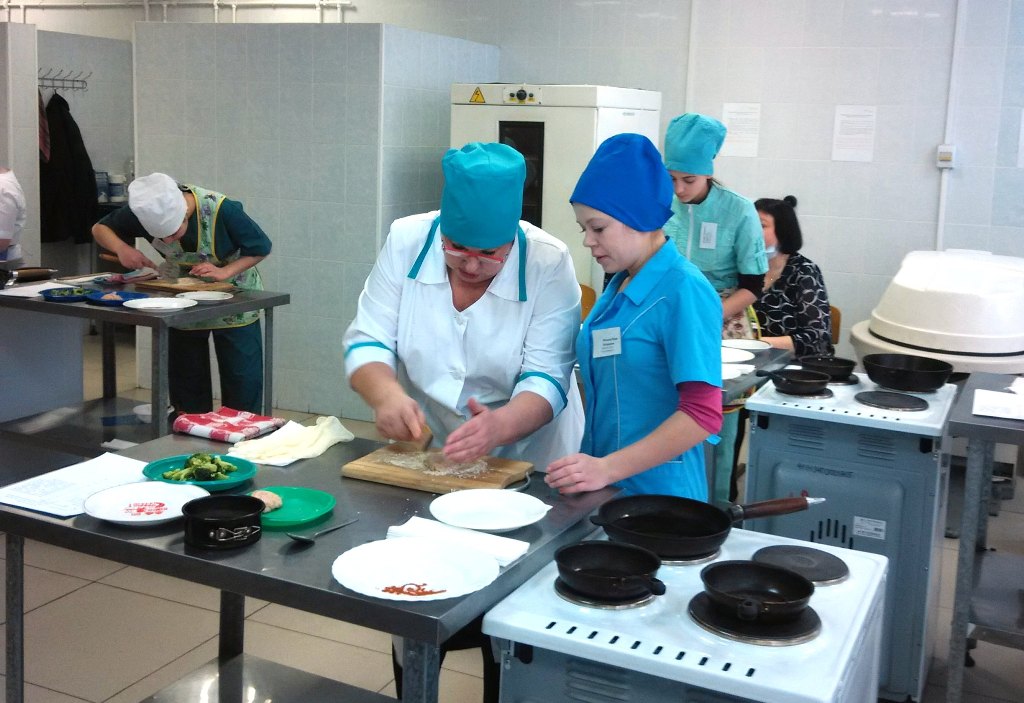 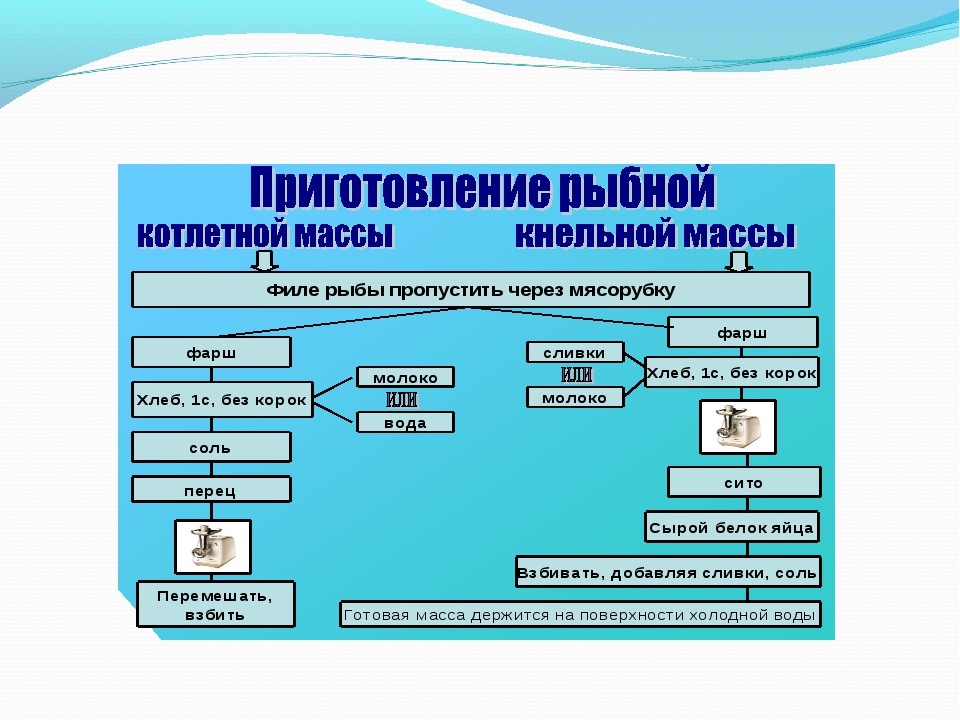 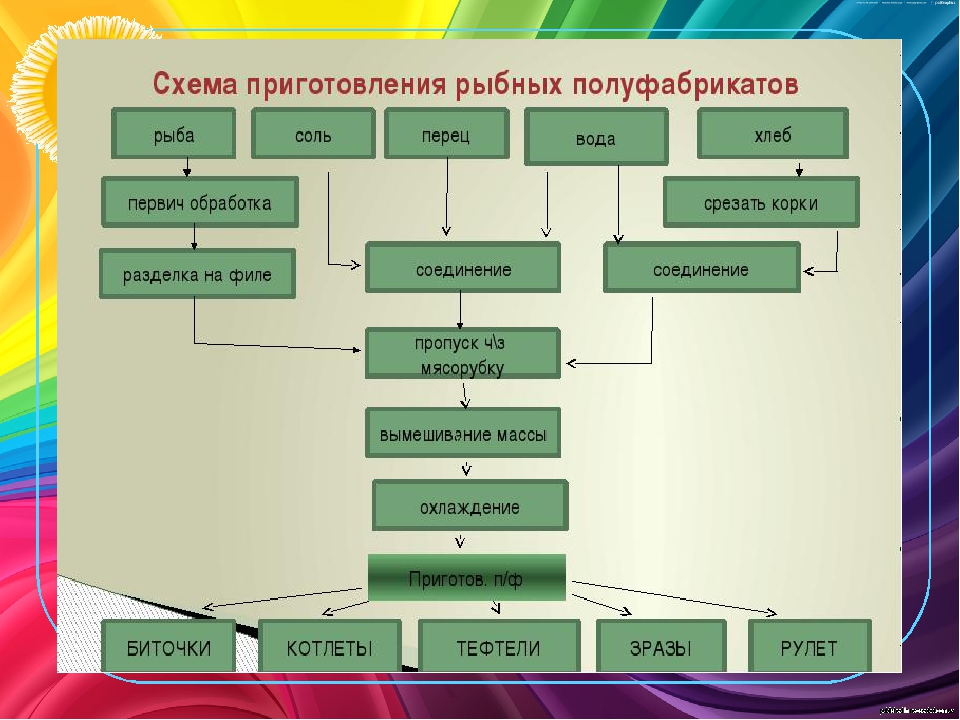 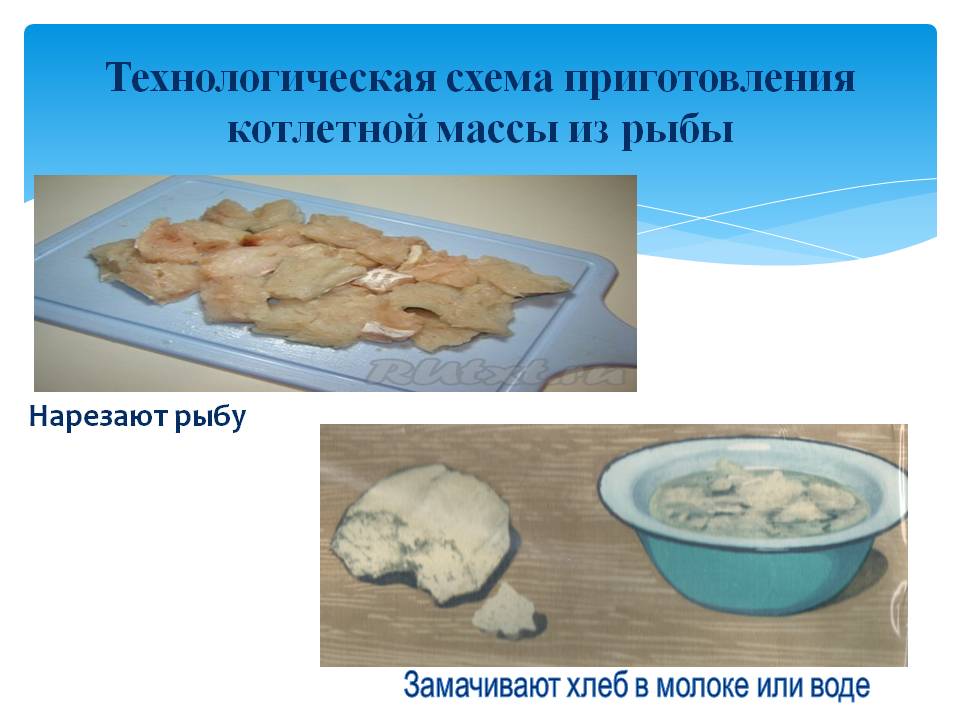 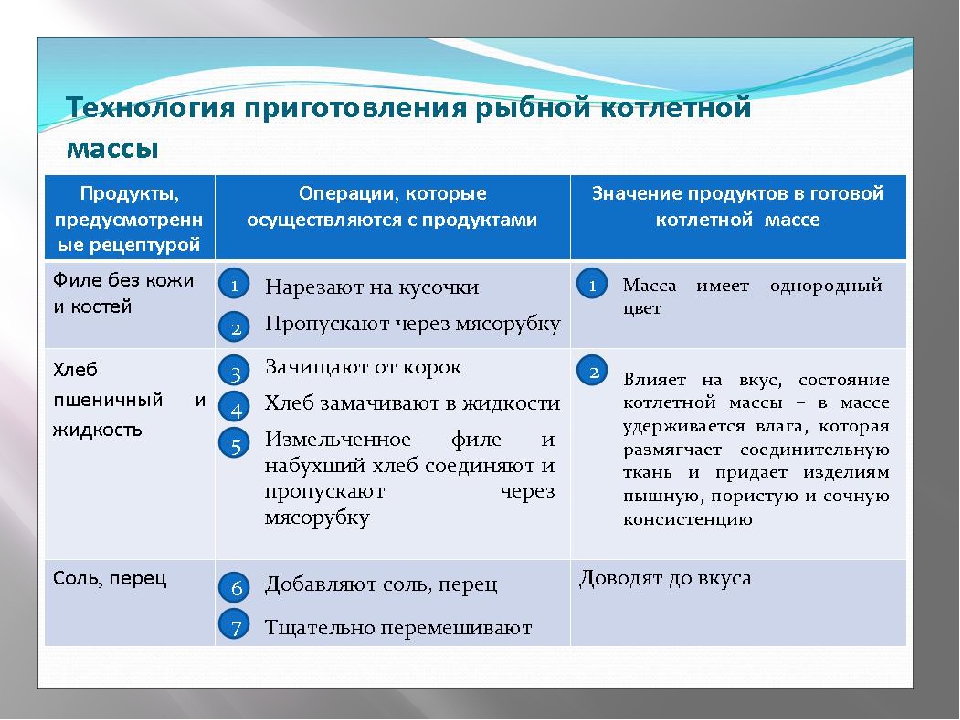 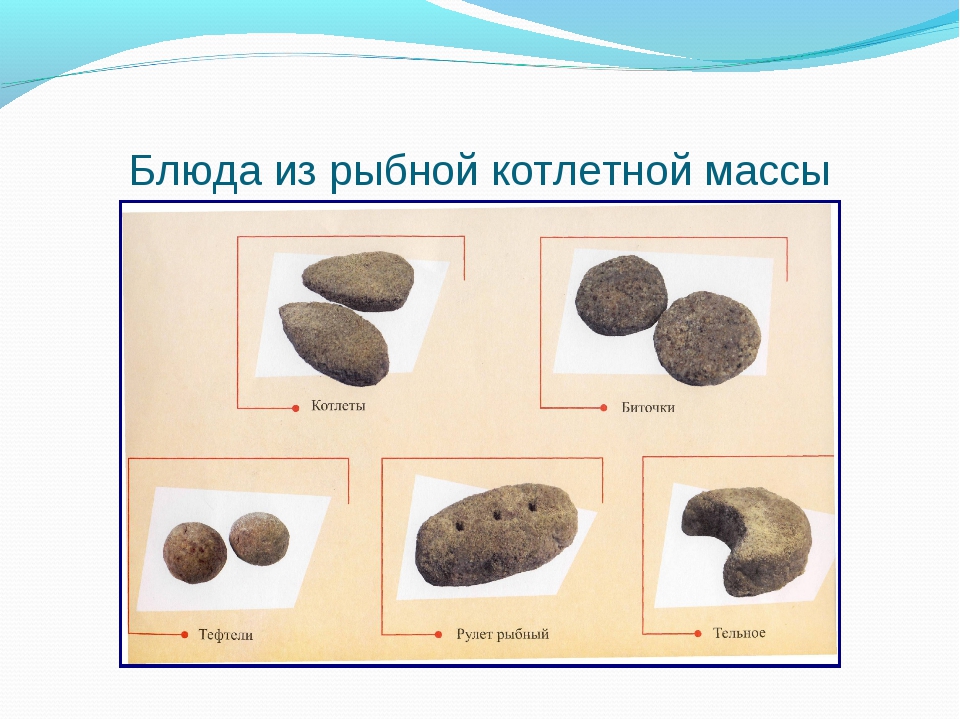 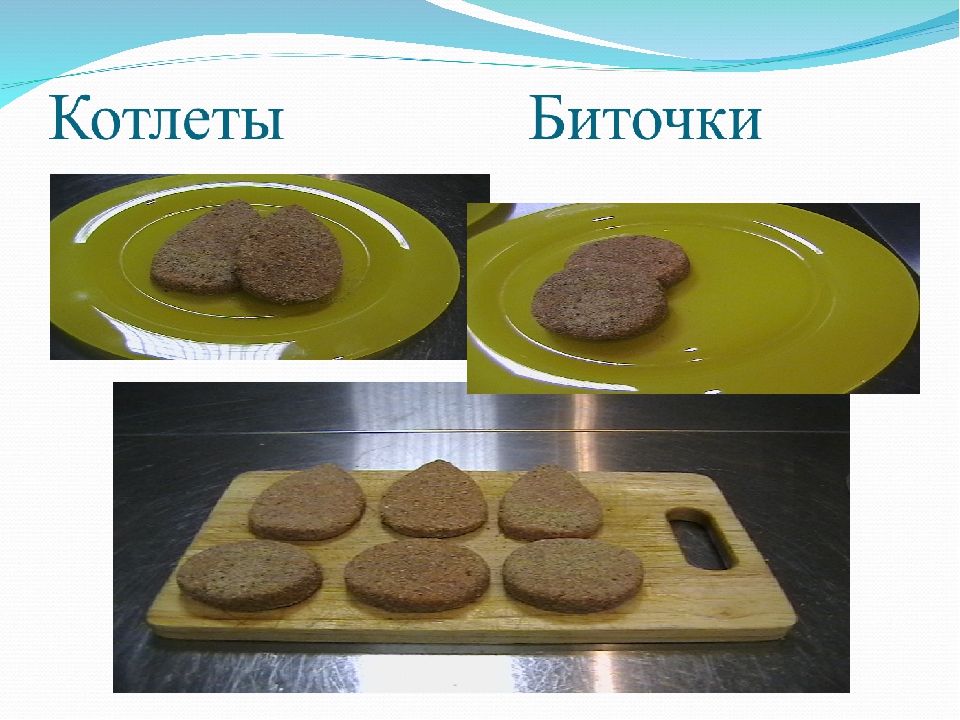 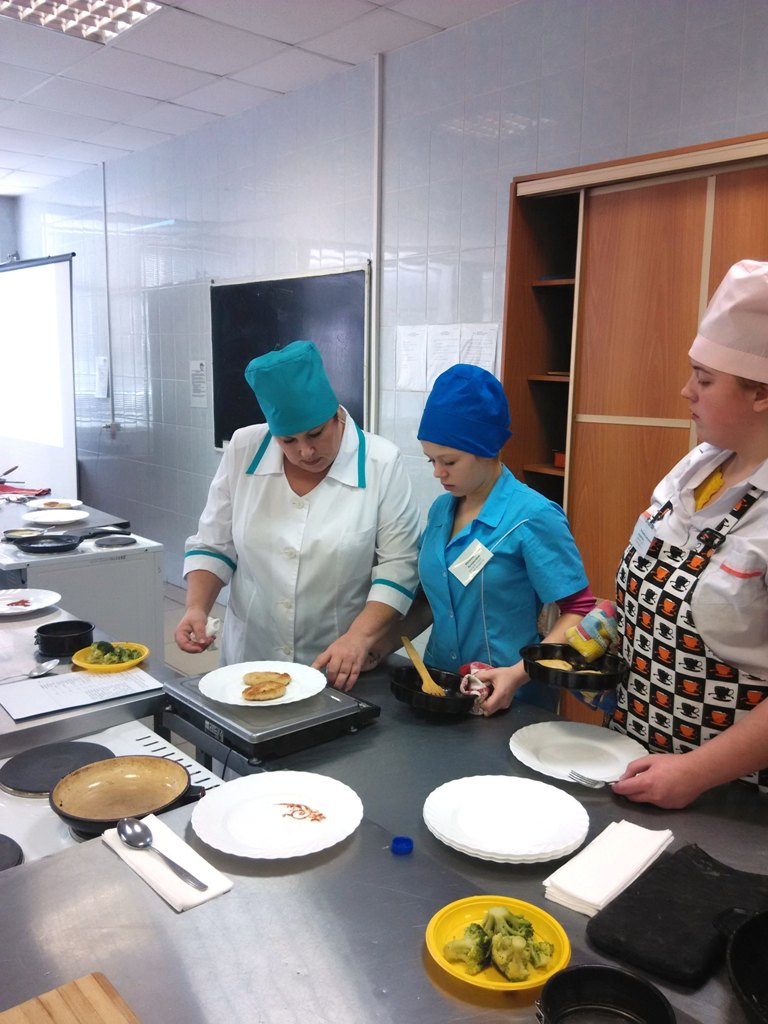 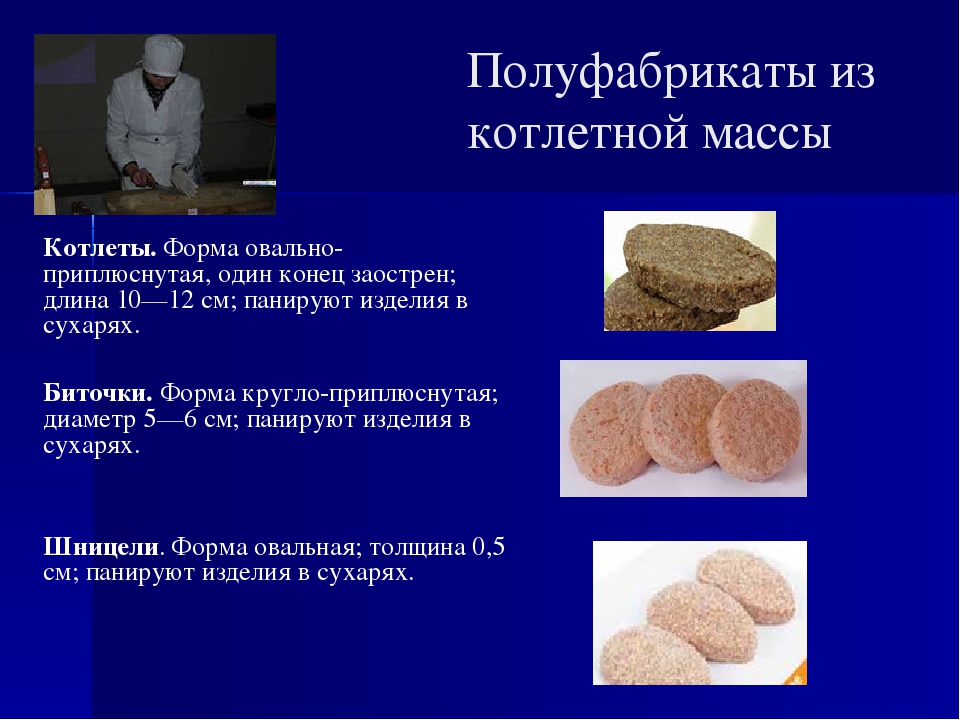 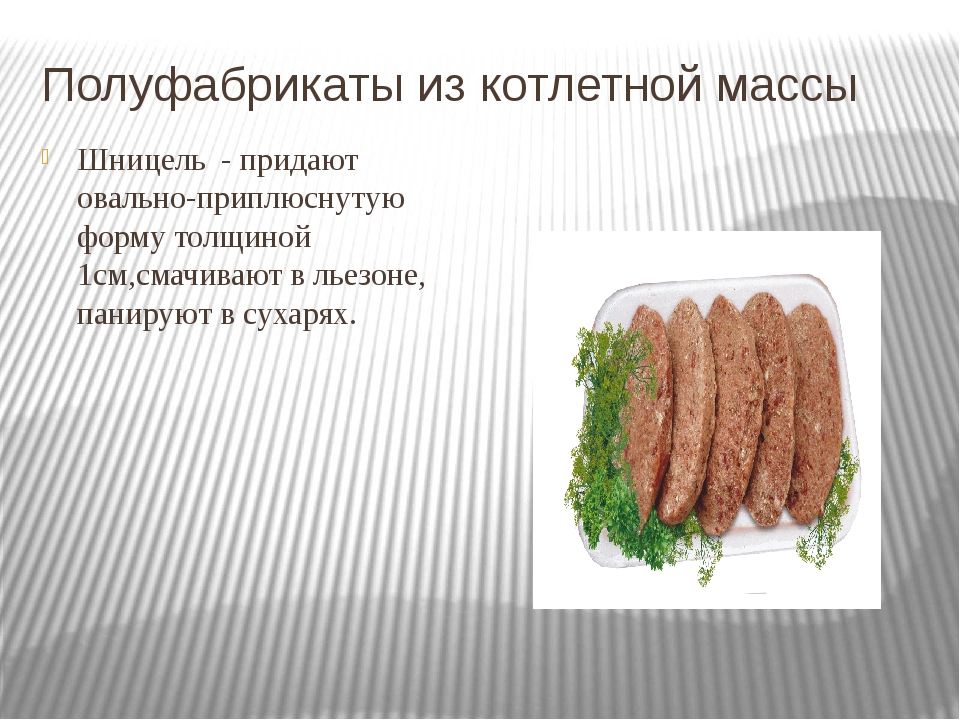 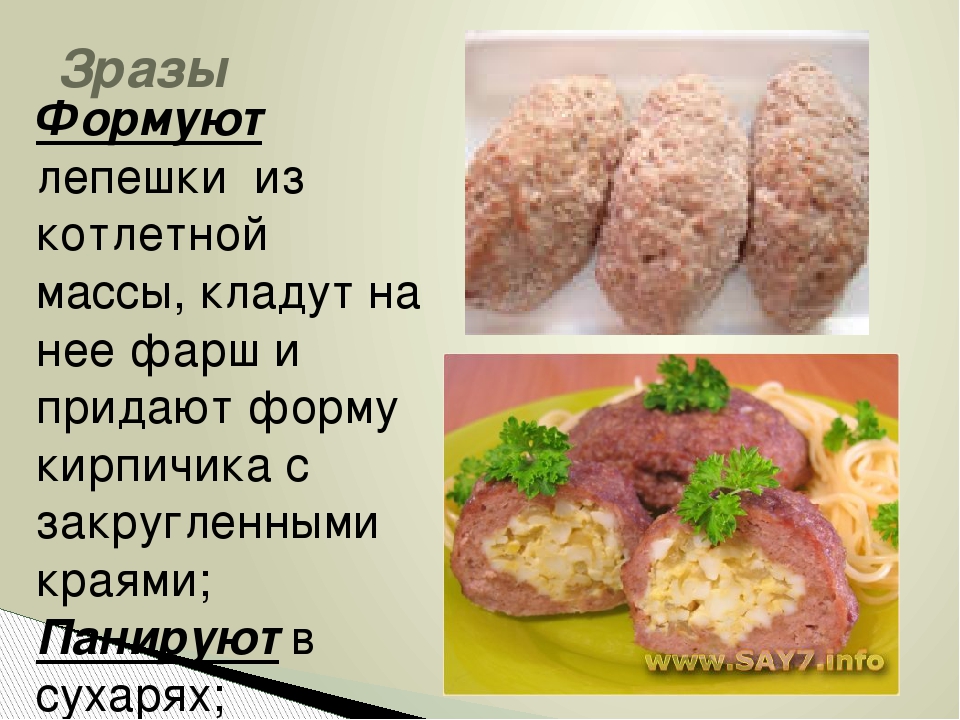 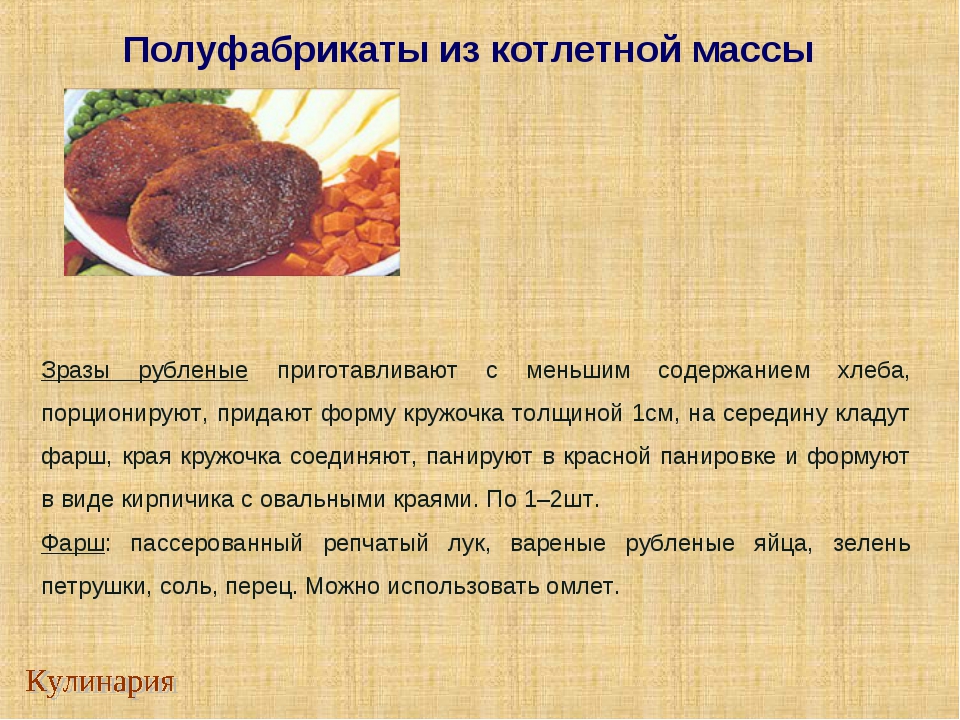 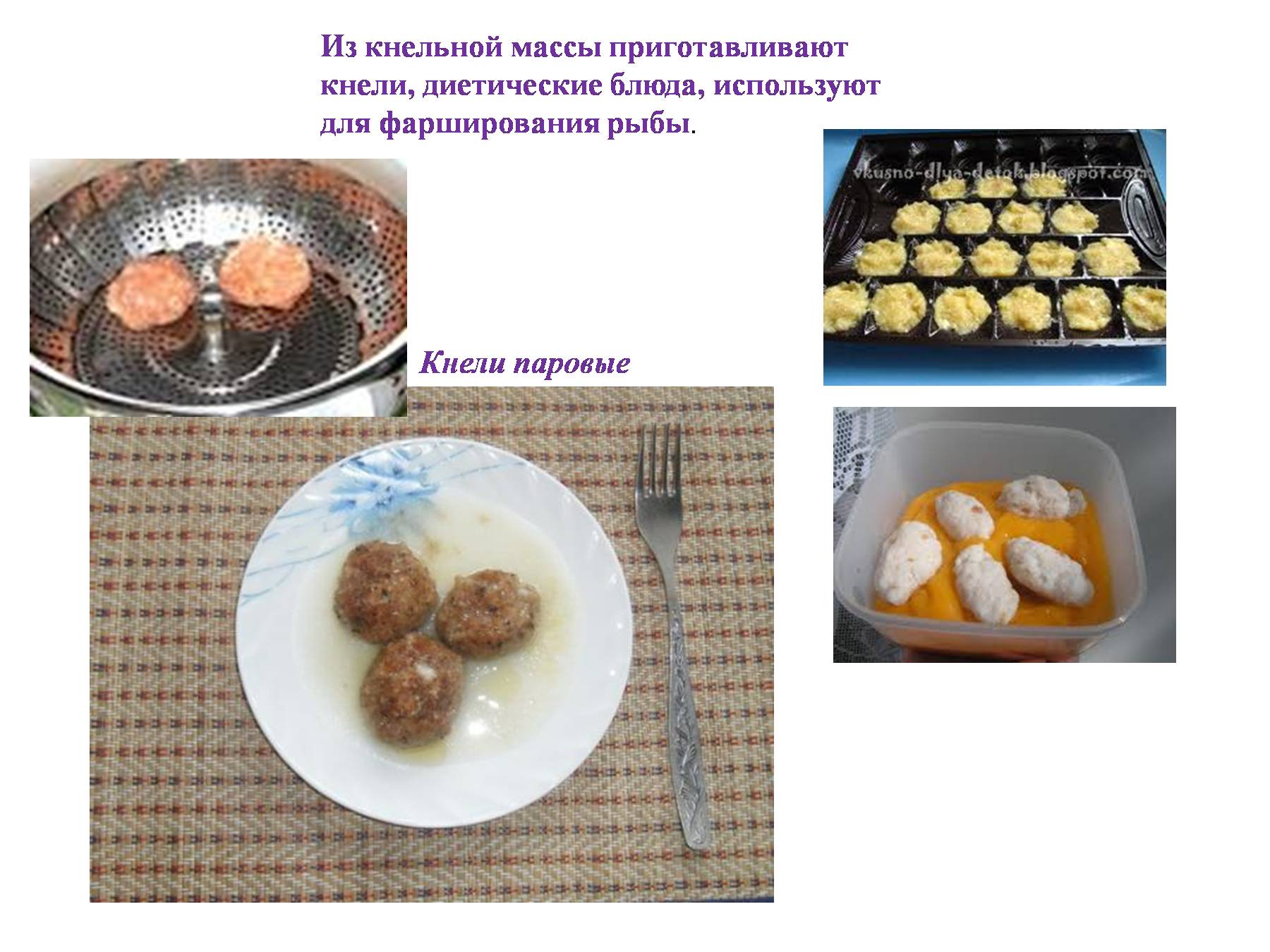 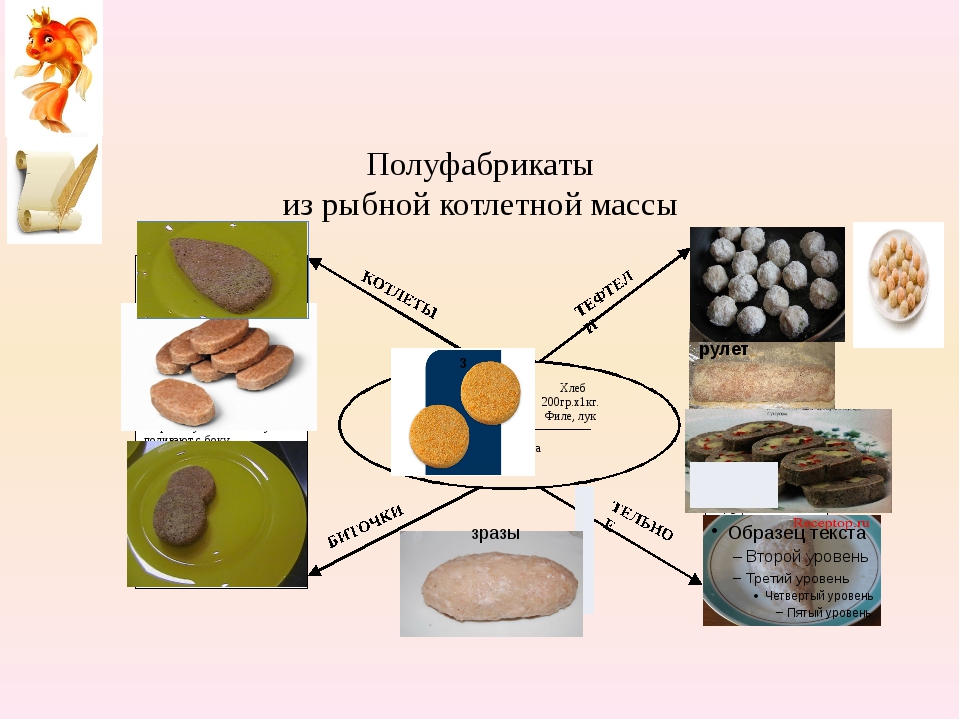 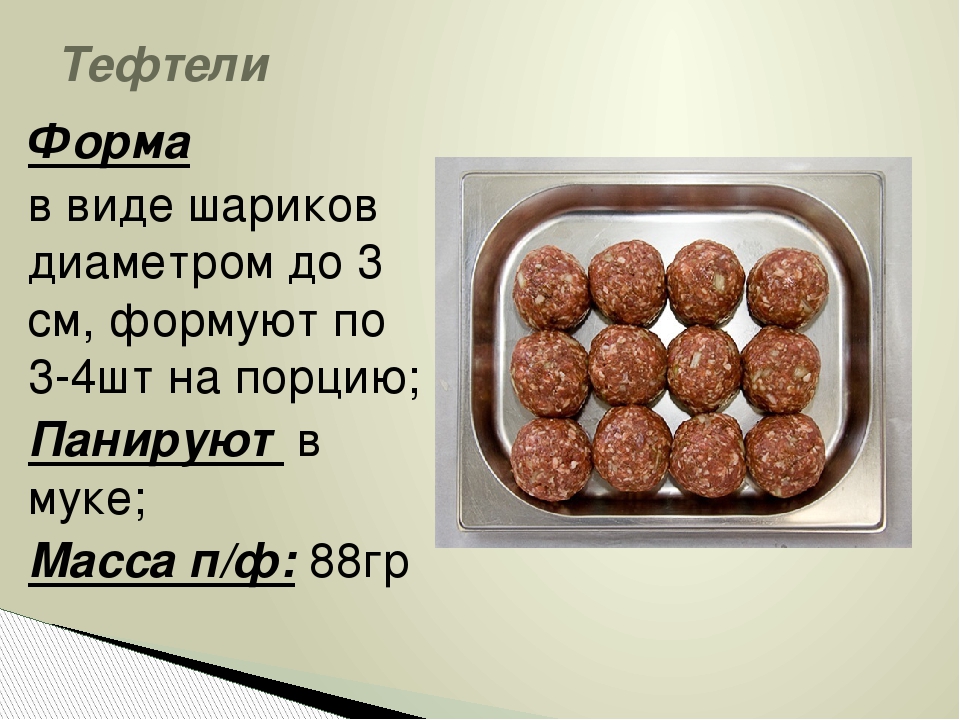 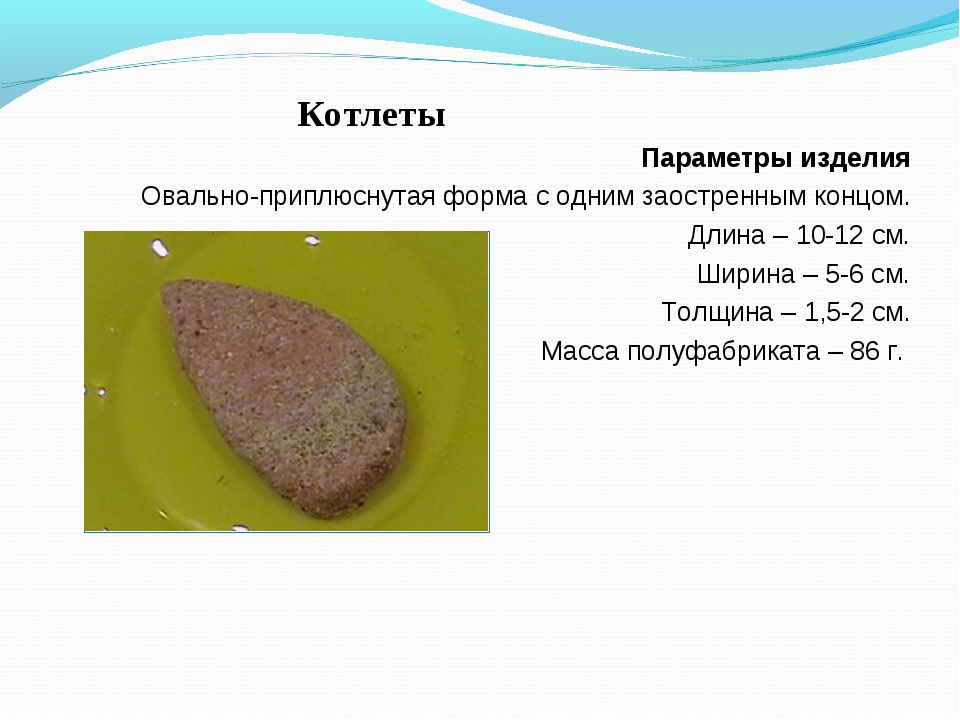 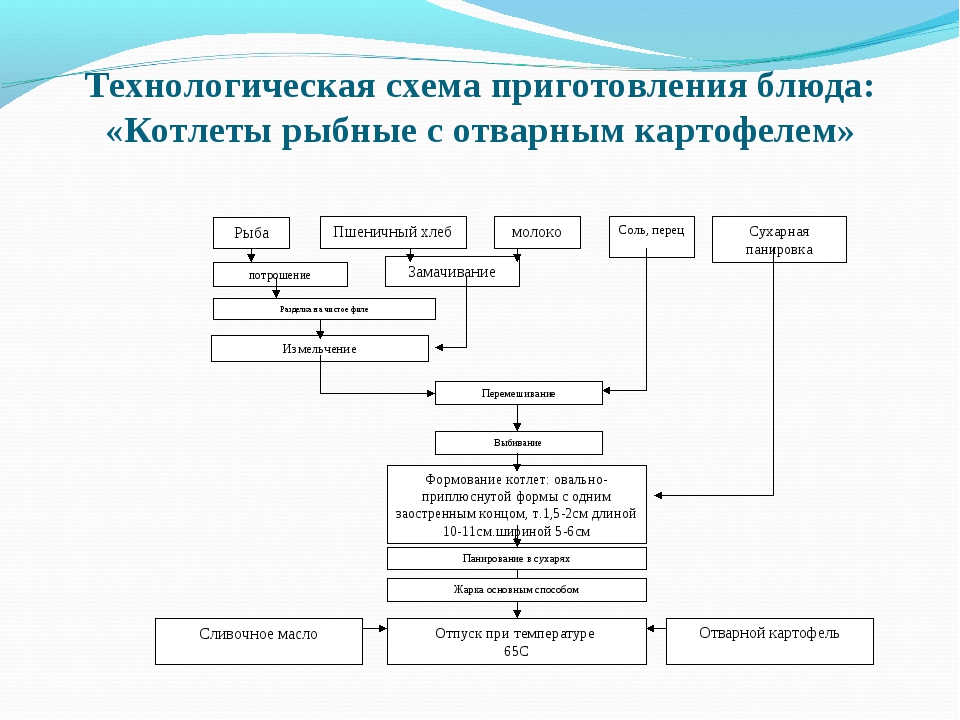 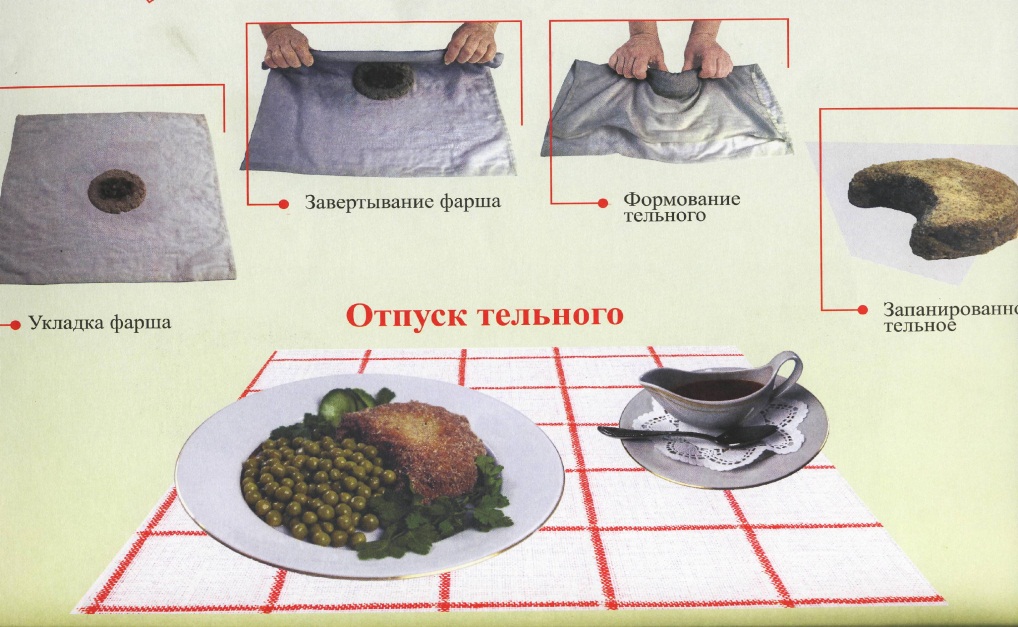 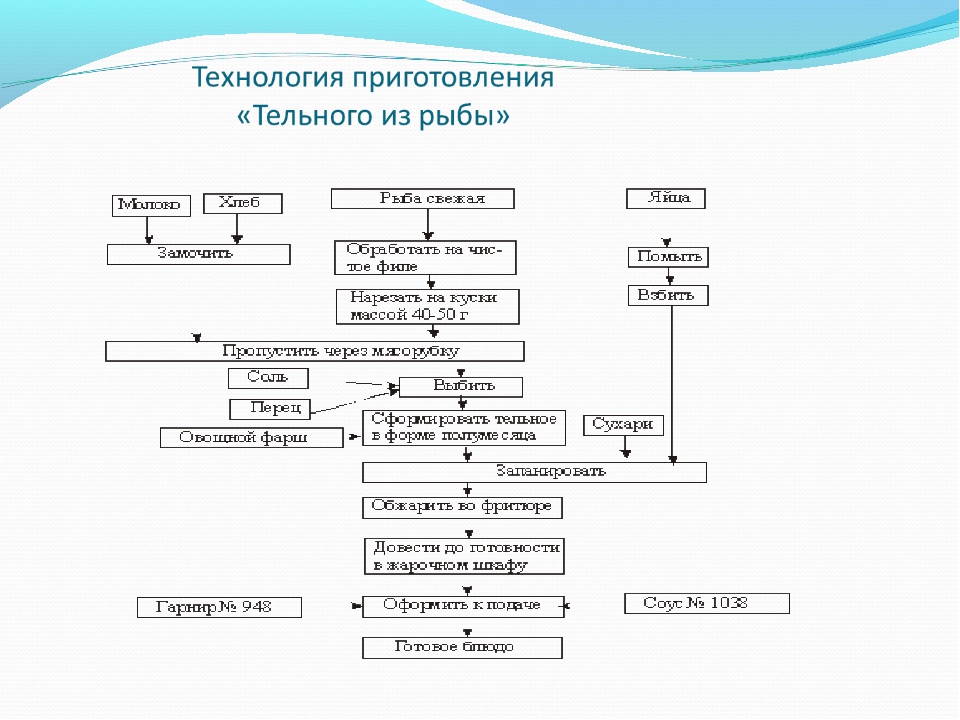 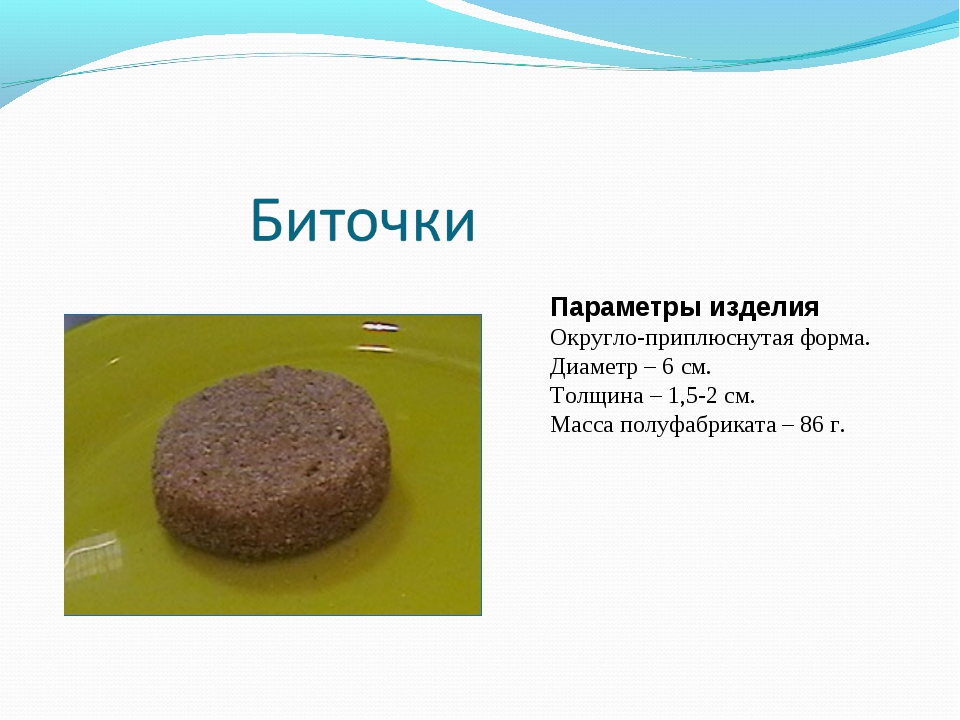 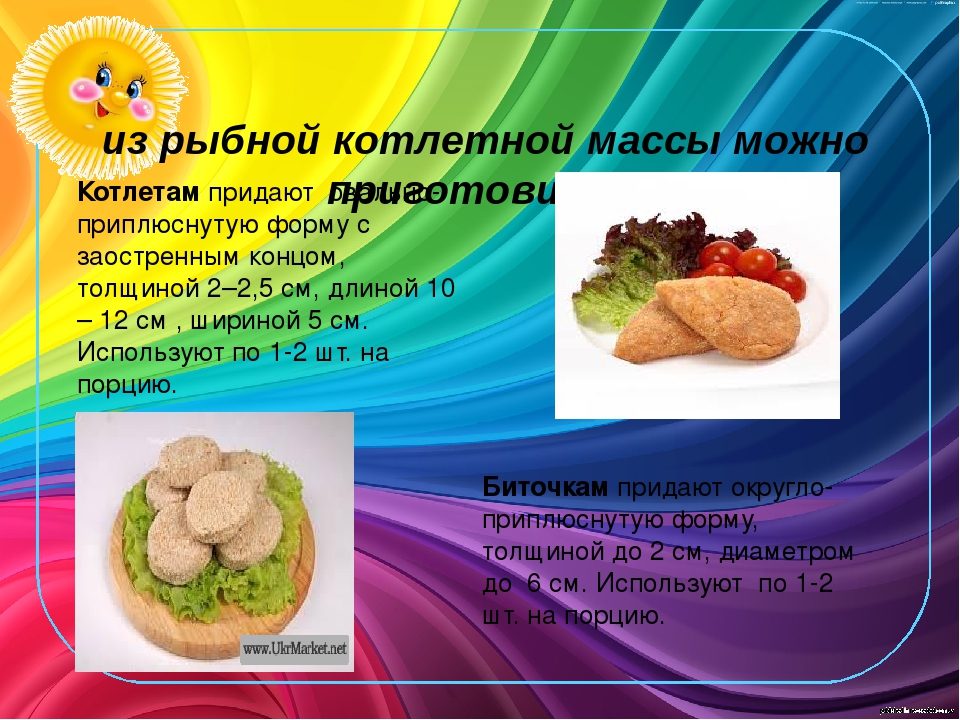 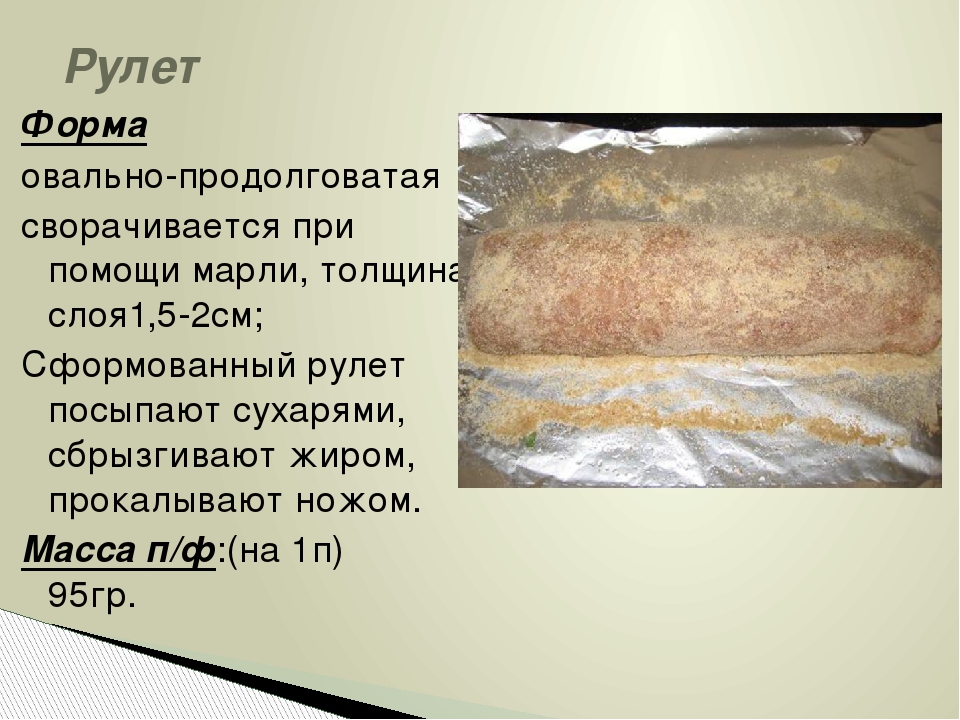 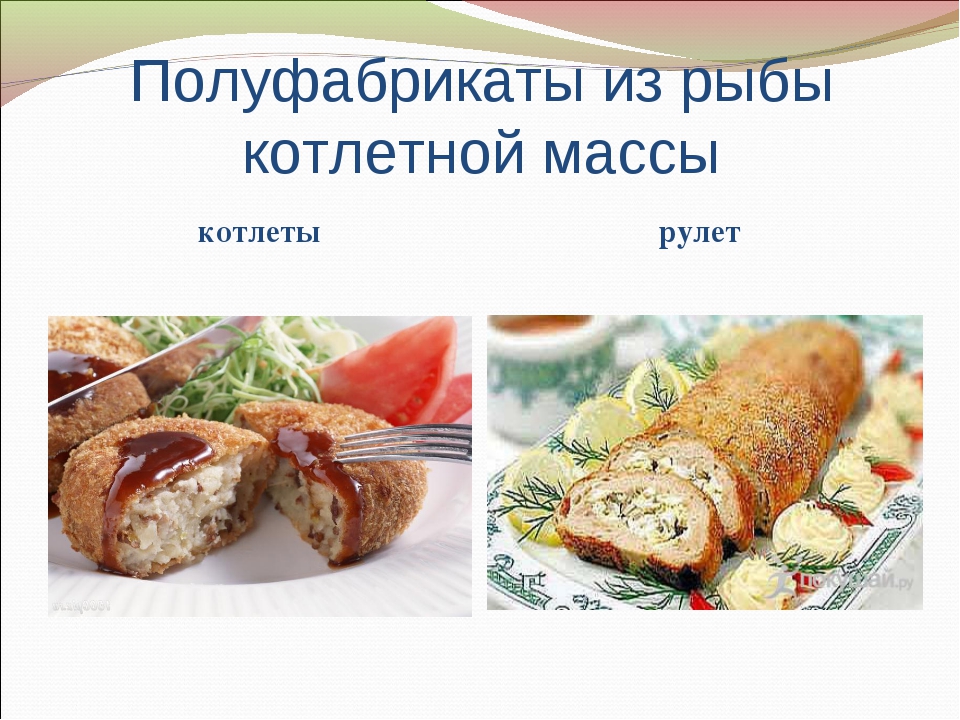 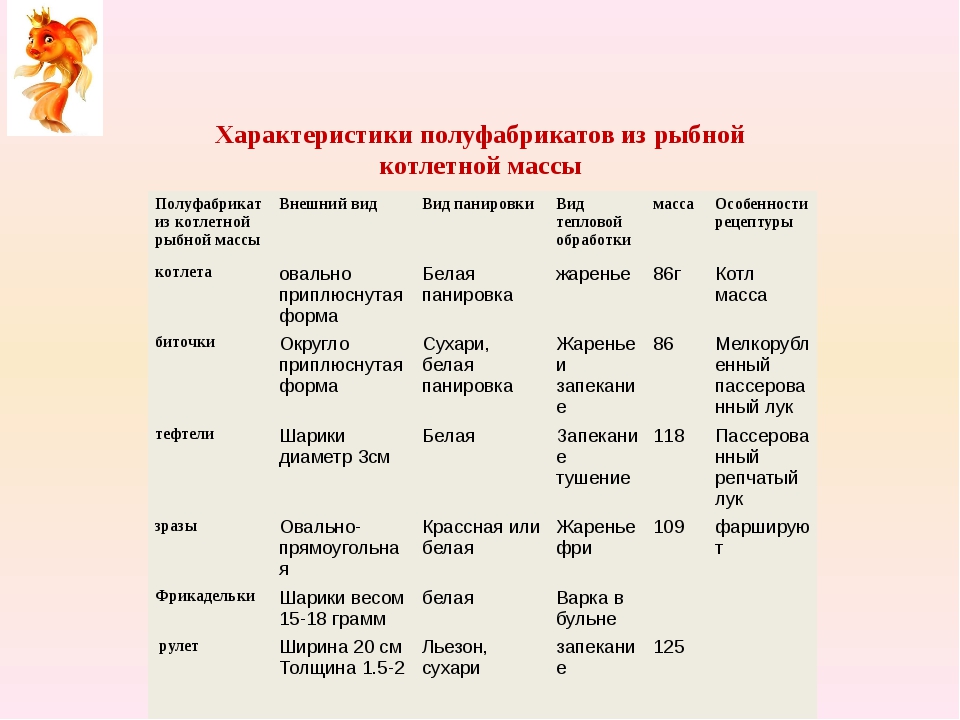 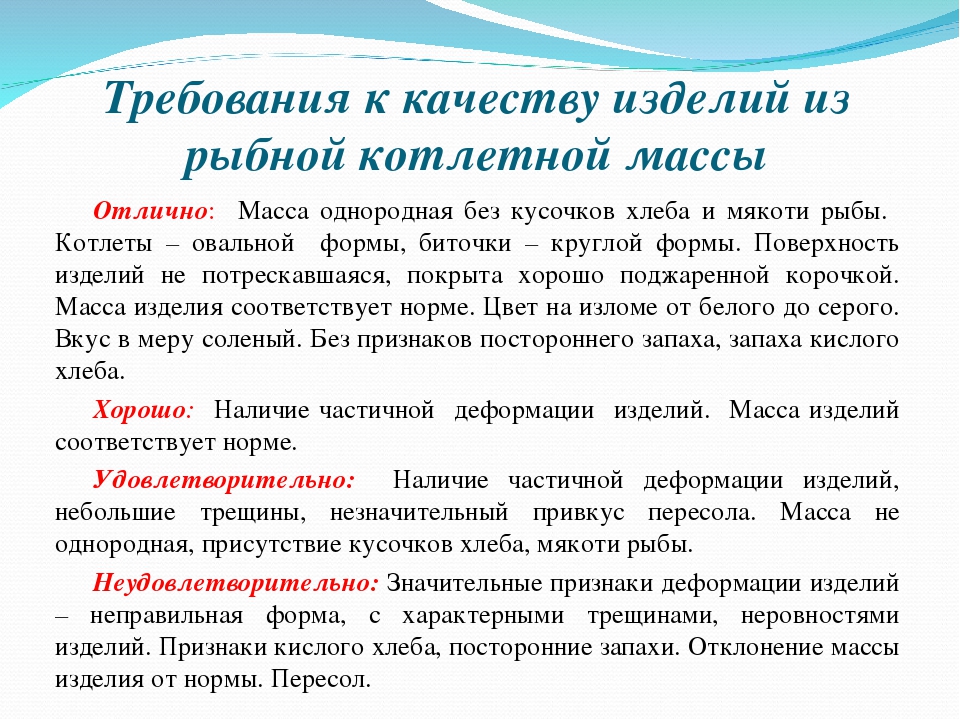 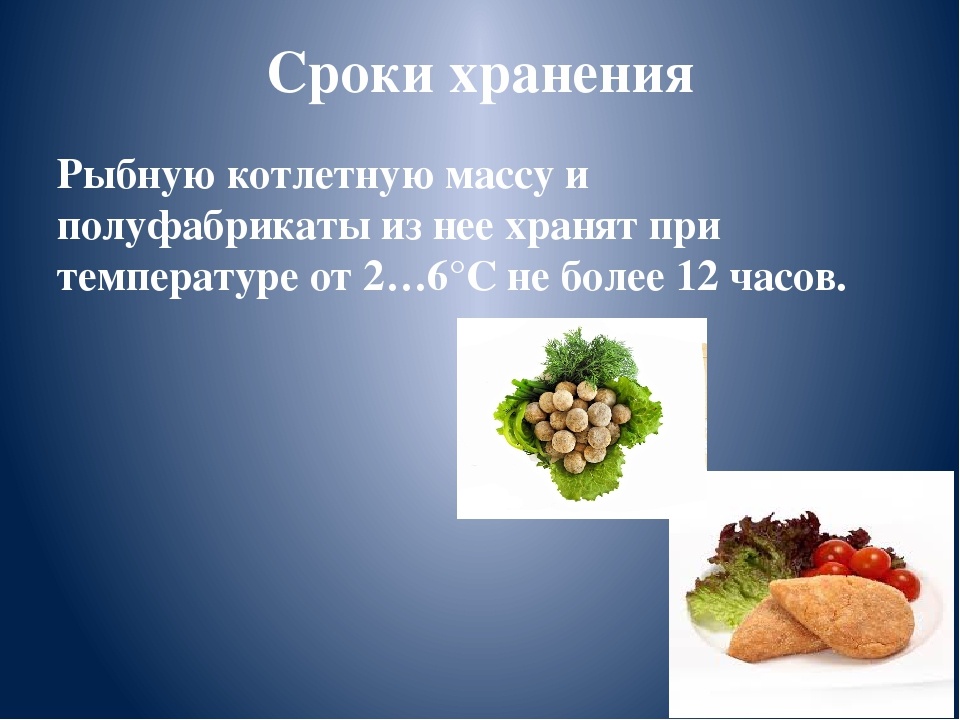 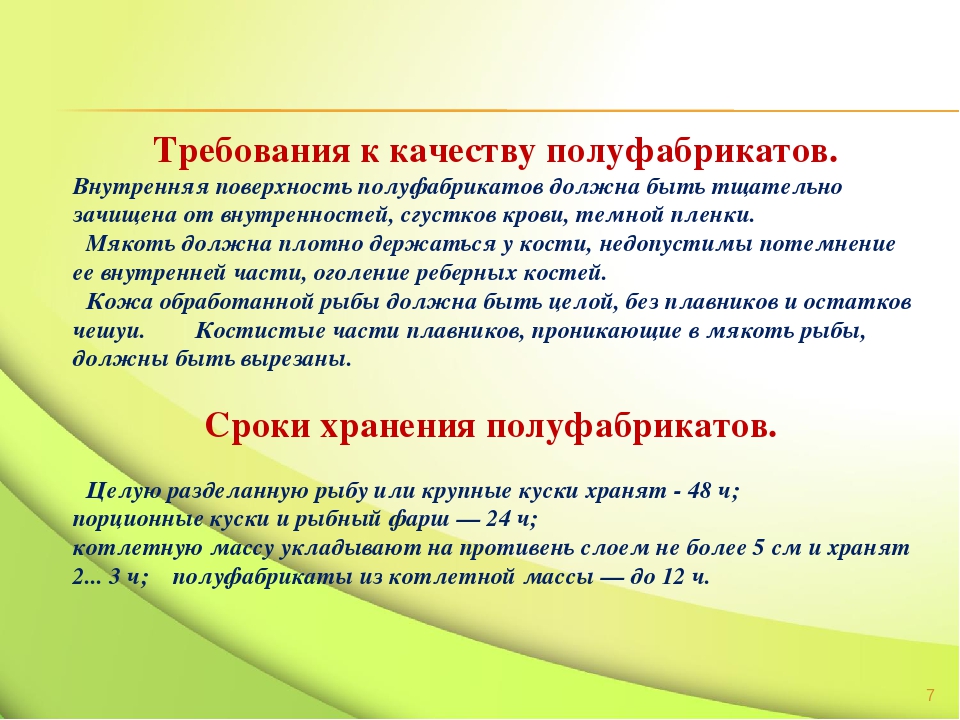 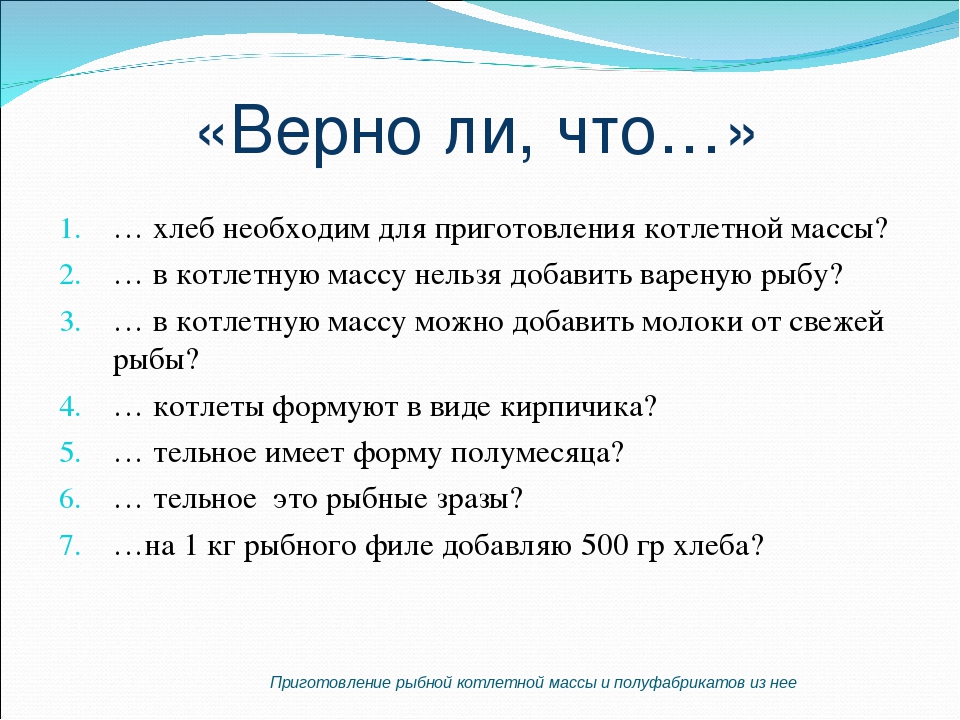 Домашнее задание: Изучить материал урока еще раз. Ответить на вопросы  «Верно – ли»
Приготовить п/ф из котлетной массы с фаршем внутри:  зразы, рулет, тельное , отправить фото. Заполнить таблицу показателей